Thursday 21.6.2012 Morning/Afternoon
8:00 – 16:00 High beta* MD (part 1)
16:30 – 17:00 during ramp down: BPM temperature calibration, Eva Calvo:
Is seems like the expert tool had a bug, and the gradients in the FECs were not actualized.
The values for the cfv-sr6-bpmint1 have been introduced manually however. The temperature compensation for those channels should normally be better now. 
The values of cfv-sr6-bpmint2 did not appear on the screen. I will check the files tomorrow morning. And try to setting them up manually also. 
17:00 – 18:30 Access for:
AC Dipole repair
Diamond BLMs: change dynamic range for UFO MD
Install temperature probes for Head-Tail monitor
19:00 reboot cfv-ux45-acsc8b2t (to re-set RF 8B2)
Night
18:45 – 2:00 MKI UFO MD
Settup tests without beam took longer than anticipated due to problems with setting IQC IPOC limits related to kicker wave forms
144 bunches B1 was OK (losses at 20%) but B2 triggered beam loss that dumped (high emittance bunches)  Transfer line steering TI8  losses at 30%
~ 1 hour of measurements with 1236 bunches
two different emittance levels per ring of ~3umrad and ~1.5umrad
1:53 dumped by spark on UA87 injection kickers
the ecloud solenoids were off for the MD (for about 10 minutes)
higher vacuum pressure at the MKIs
1:57 ventilation door opened in UL26  access till 3:00
Recovery from MD, undoing all changes
4:30 MD on Scraping, diffusion and re-population
Planned: 8:00 MD on Fast Losses using ADT
Accesses
RCBV29.L3B1 (in fault since Tuesday 19:00)
TI wants an access in PM18 (Pompe 2 Eau mixte)
TCLIB.6R2.B1 electronics and LVDT sensor.
MAD PM15: motors of inner doors not working (at least 4 hours).
TOTEM vacuum gauge (3 hours).
MCBV18.L4B1 and RCO.A12.B1 to be repaired / changed.
Draft MD Planning Thu – Fri (21. – 22.6.)
Ghislain
Mirko
Alick
Ghislain
Verena
Mirko
21-06-12
MD#2 News & Plan 21 June 2012
Draft MD Planning Sat – Mon (23. – 25.6.)
Alick
Enrico
Mirko
Alick
Enrico
Mirko
Alick
21-06-12
MD#2 News & Plan 21 June 2012
END
Thursday 21.6.2012 Morning
8:00 – 16:00 High beta* MD (part 1). Helmut, Jorg, Mirko, Matteo, Stefano, Laurette, beta-measurement team et al.:
Main aim: get to beta* = 500 m in IP1&5 and measure and correct optics
3 probe bunches per beam, initial intensity ~3e10 per beam. 
The first 3 hours were mainly on re-commissioning of the 90 m optics with parallel separation on, and turned out to be rather sensitive on chromaticity which was measured and corrected in several steps to 90 m.
Collimators were opened up at 90 m for the de-squeeze to 500 m.
The de-squeeze from 90 to 500 m worked very well without any significant losses. 
The second half of the MD time was spent on optics measurements and corrections at 500 m. 
Unfortunately, the AC dipol beam 1 horizontal plane was faulty and requires and access to reset.
Measured the optics B1 V and B2 H/V. The beta-beat even without correction was mostly within +/- 20 %. Corrections were calculated online and implemented and the optics quickly re-measured before the scheduled end of the MD at 16:00.
Summary Optics Measurements at 500m
Beam1
The AC dipole malfunctioned in the H-plane of Beam1. 
A global correction for beam1 was calculated using data from the 90m commissioning on Monday night where some initial measurements at 500m were made.
Optics was re-measured with the global correction implemented, kicking only in the V-plane with the AC dipole. There is no usable data for the B1 H-plane from today's MD
Beam2
Optics measurements were performed on and off momentum with no correction applied.
Local corrections were calculated for IP1 IP5 and IP6.
Optics was re-measured on-momentum with local corrections implemented.
A global correction was calculated on the phase.
Optics was re-measured with local and global corrections implemented.
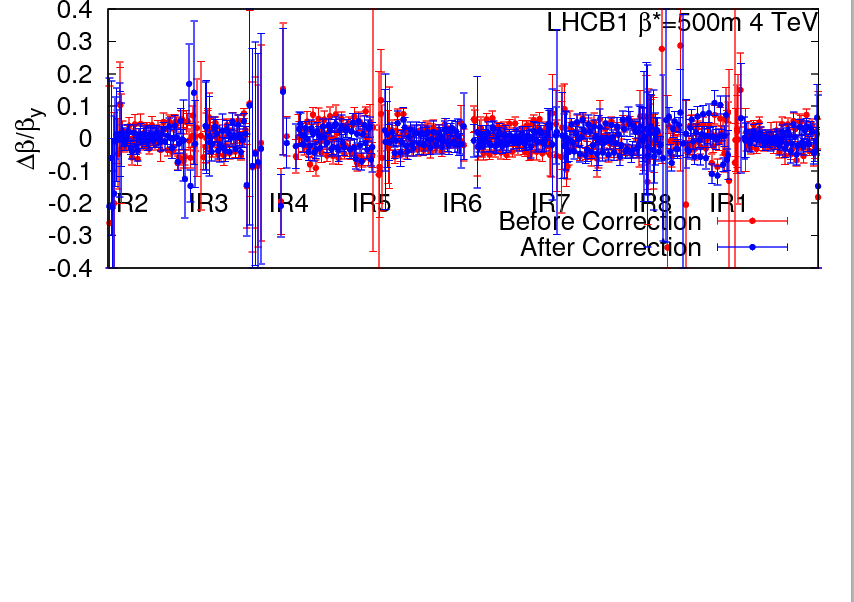 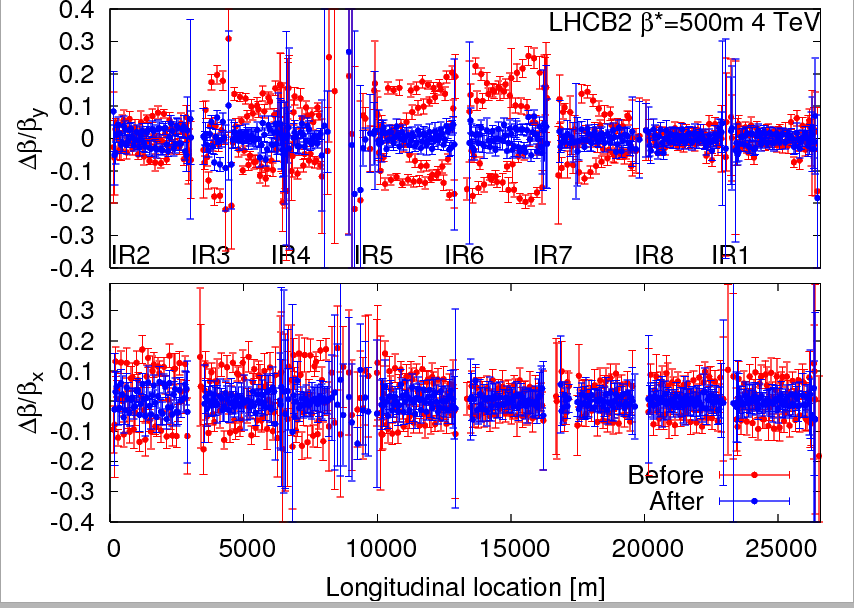